Социальная акция 
«Покормите птиц зимой»
Цель : Помочь зимующим птицам пережить холодный период, привлечь внимание детей и родителей к судьбе пернатых друзей.
Задачи:
Расширить представления детей о зимующих птицах, их образе жизни и повадках.
Изучить кормовую базу птиц, ввести регулярную подкормку.
Укреплять детско-родительские отношения.
Воспитывать заботливое отношение к птицам, желание помогать им в трудных зимних условиях.
15 января - день рождения писателя Евгения Носова – Союзом охраны птиц России он объявлен Днем зимующих птиц и внесен в Российский экологический календарь
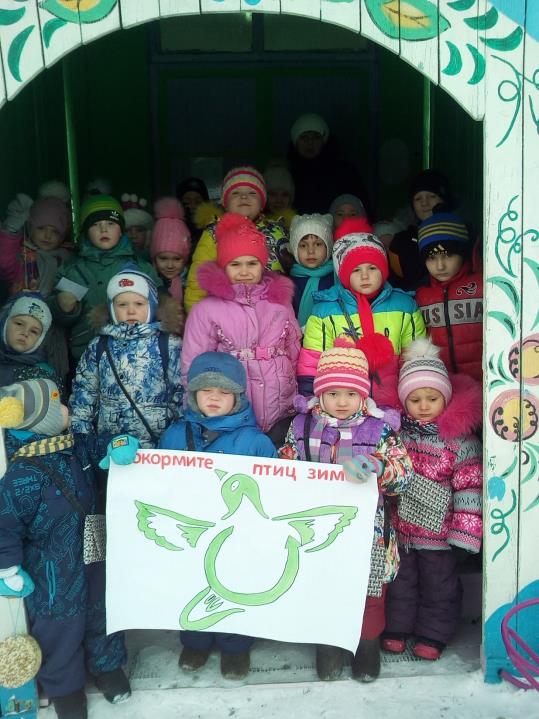 Зимой птицы гибнут не от холода, а от голода.
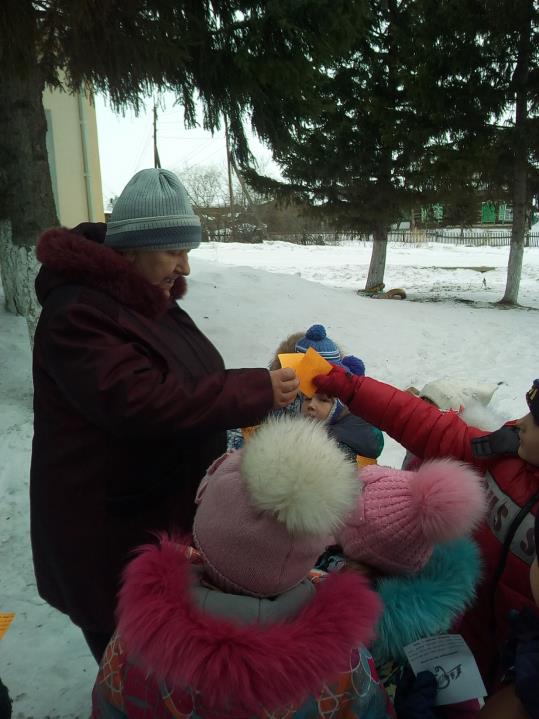 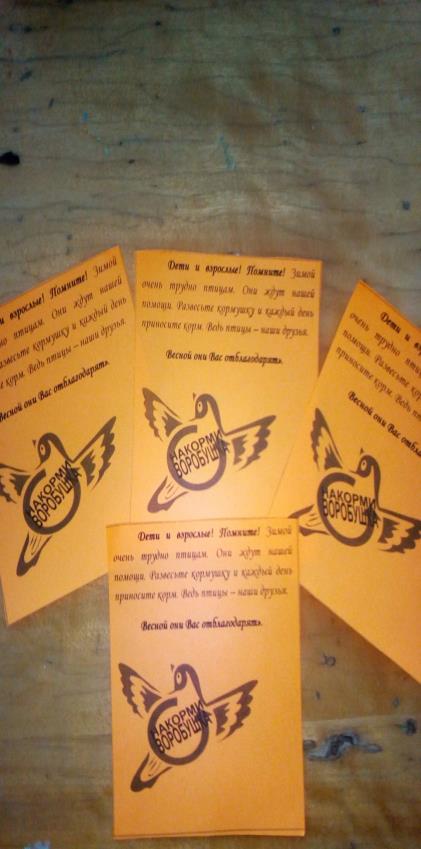 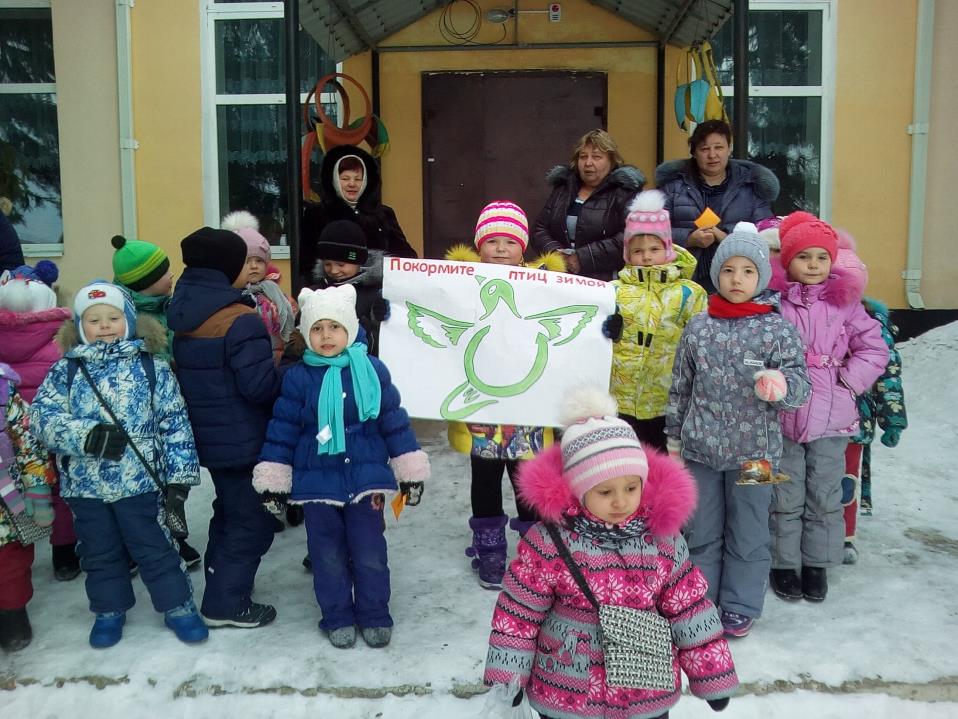 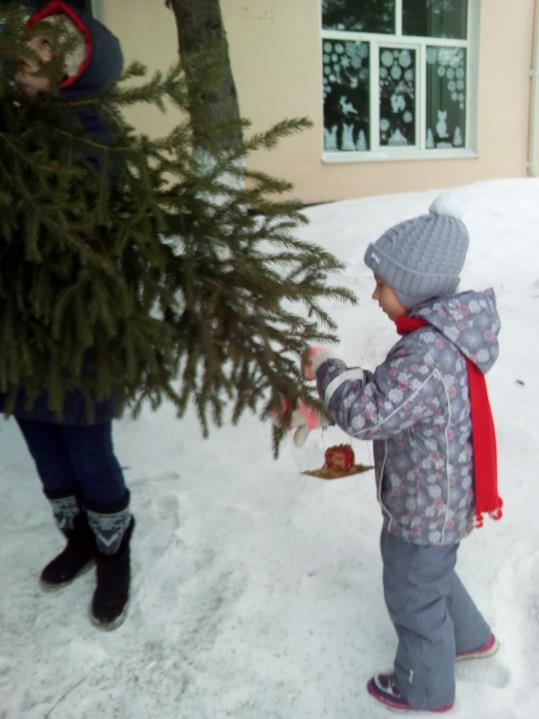 • Одна кормушка может спасти от смерти до 50 синиц за зиму. 
• Одна синица спасает от вредителей до 10 деревьев за сезон. 
• Одно небольшое дерево обеспечивает кислородом трёх человек
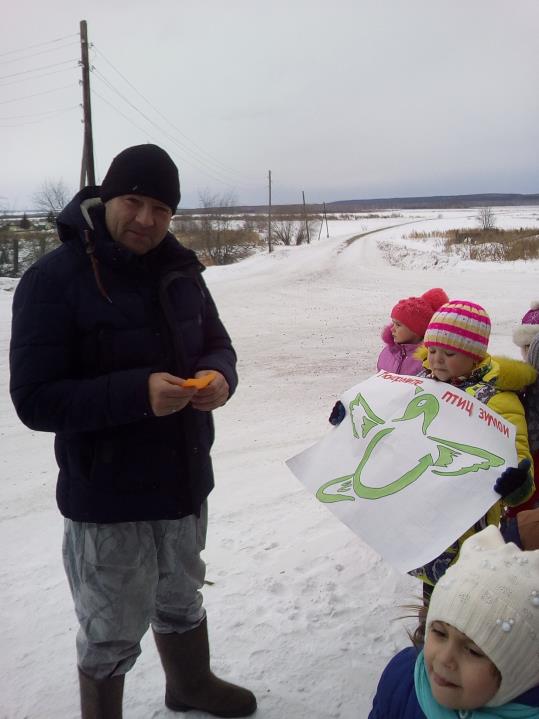 Для подкормки птиц можно употреблять: семена подсолнечника, пшено и овес, семена тыквы, кабачков, семена сорных растений (лебеды, крапивы, репейника, ягод рябины, калины, шиповника), хлебные крошки, несоленые кусочки сала, мяса, рыбы.
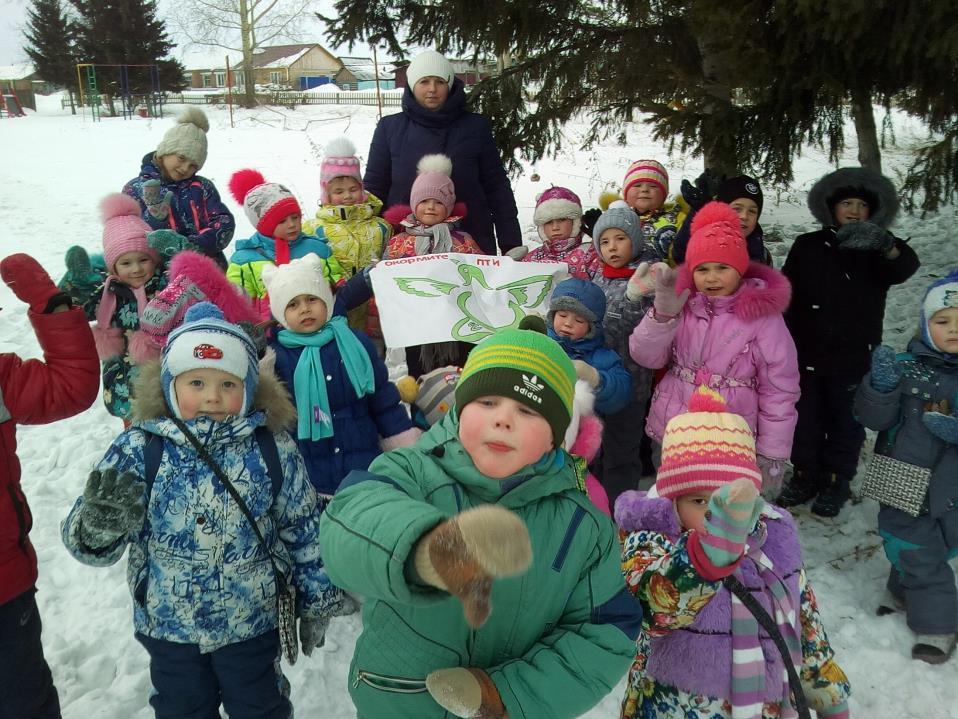 Пусть со всех концов 
 К вам слетятся, как домой, 
Стайки на крыльцо. 
Небогаты их корма. 
Горсть зерна нужна, 
Горсть одна — и не страшна 
 Будет им зима. 
Сколько гибнет их — не счесть, 
Видеть тяжело. 
А ведь в нашем сердце есть 
 И для птиц тепло. 
Разве можно забывать: 
Улететь могли, 
А остались зимовать 
 Заодно с людьми. 
Приучите птиц в мороз 
 К своему окну, 
Чтоб без песен не пришлось 
 Нам встречать весну!		Александр Яшин